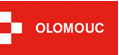 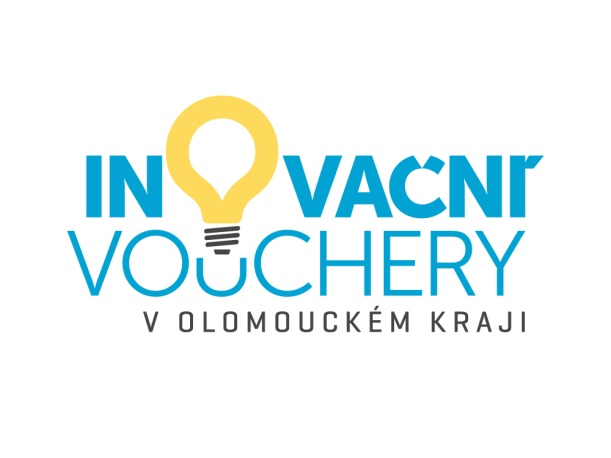 Workshop„Příklady dobré praxe“
Krajský úřad Olomouckého kraje
Jeremenkova 1211/40a, Olomouc
17. 6. 2014
Inovační vouchery                  v Olomouckém kraji
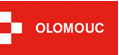 Důvod realizace projektů inovačních voucherů:
nízká míra spolupráce mezi podnikatelskými subjekty                   a vědeckovýzkumnými institucemi (VaV) v Olomouckém kraji – prokázáno na základě analýz provedených v rámci Regionální inovační strategie
Cíl realizace projektů inovačních voucherů
podpora rozvoje prvotní spolupráce podnikatelů z Olomouckého kraje s VaV institucemi z celé ČR 
udržení spolupráce podnikatelů a VaV institucí i po ukončení projektu
výrazné posílení konkurenceschopnosti zúčastněných firem
Další formy spolupráce Olomouckého kraje                      s podnikateli a VaV
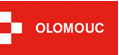 Garant realizace cílů Regionální inovační strategie OK je
sdružení právnických osob OK4Inovace - předmět činnosti 
koordinace aktivit a činností realizovaných v RIS všemi partnery
vytváření vhodných nástrojů pro podporu inovačních procesů
spolupráce na vytváření koncepcí a strategií, monitorování legislativy a politiky v oblasti inovací
získávání finančních prostředků na činnost a podporu inovací a inovačních procesů
propagace, semináře, workshopy aj.
provádět lobbying za prosazování inovací
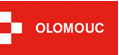 ROP NUTS II Střední Morava, oblast podpory 4.2. - absorpční kapacita
Administrace projektů inovačních voucherů je aktivitou v projektu „Podpora rozvoje Olomouckého kraje 2012-2015“, 
Cíle projektu:
zvýšení absorpční kapacity OK, zajištění úspěšného čerpání finančních prostředků ze SF EU 
zvýšení informovanosti o úspěšně realizovaných projektech na území Olomouckého kraje
realizace pilotních akcí zaměřených na posílení regionálních inovačních systémů
prostřednictvím spolupráce s ÚRR a ZK v rámci Modelu koordinace pro řízení absorpční kapacity ROP SM přispět k naplňování cílů programu a k přípravě území NUTS II SM na kohezní politiku EU 2014+
Harmonogram projektu Inovační vouchery v OK–             I. etapa
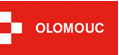 Projekt realizován v období 7/2012 až 7/2014
výzva pro VaV instituce k vyjádření zájmu při realizaci projektu (11. 7. – 3. 9. 2012)
zpracování dokumentace Metodologie k administraci inovačních voucherů (Olomoucký kraj jako žadatel a nositel projektu, podílí se na spolufinancování projektu; Statutární město Olomouc jako finanční partner projektu; Úřad Regionální rady jako poskytovatel finančních prostředků ze strukturálních fondů, příjemce žádostí o inovační voucher, administrativní kontrola, hodnocení a schvalování žádostí o inovační voucher)
uzavření Memorand o spolupráci při realizaci projektu mezi OK a VaV institucemi (do konce září 2012)
Harmonogram projektu Inovační vouchery v OK–             I. etapa
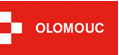 příjem žádostí o inovační voucher (28. 1.-15. 2. 2013)
konzultace ze strany Olomouckého kraje s žadateli o inovační voucher
administrativní kontrola a hodnocení žádostí o inovační      voucher Úřadem Regionální rady (do konce března 2013)
termín schválení seznamu úspěšných žadatelů o inovační voucher Radou Olomouckého kraje dne  18. 4. 2013
realizace služby poskytnuté vysokou školou: duben 2013 – březen 2014
proplacení inovačních voucherů podnikatelským subjektům (do konce března 2014)
tvorba brožury „Příklady dobré praxe“
Financování projektu Inovační vouchery                       v OK - I. etapa
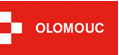 Celková alokace: 5 294 480,00 Kč; z toho:
-	dotace ROP SM: 3 970 860,00 Kč 
-	vlastní zdroje Olomouckého kraje: 926 534,07 Kč
finanční příspěvek statutárního města Olomouc:                      	397 085,93 Kč
Finanční příspěvek byl poskytnut maximálně ve výši 75 % ceny služby, tj. hodnota finančního příspěvku musela činit v rozmezí 60.000 – 149.999 Kč.

Celková výše nákladů na realizaci služby musela být v rozmezí 80.000 – 199.999 Kč (včetně/bez DPH).
Spolupracující VaV instituce Inovační vouchery v OK –  I. etapa
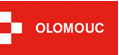 Podporované aktivity
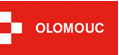 Vývoj (inovace) produktu/služby (např. zkvalitnění vlastností původního výrobku či služby dle poptávky zákazníka)
Testování a měření (např. testování nového přístroje,
      výrobku, materiálu, komponentů výrobku ...)
Přístup k výzkumnému zařízení (testování a zkoušení 
      nového zařízení)
Navrhování prototypů (zkoušení nového výrobku před 
     zavedením do sériové nebo hromadné výroby, zavedení nové 
      výrobní technologie)
Analýza vhodnosti použití materiálu (laboratorní 
      testování materiálů, chemikálií)
Design produktu (rozpracování či navržení designu 
      výrobku)
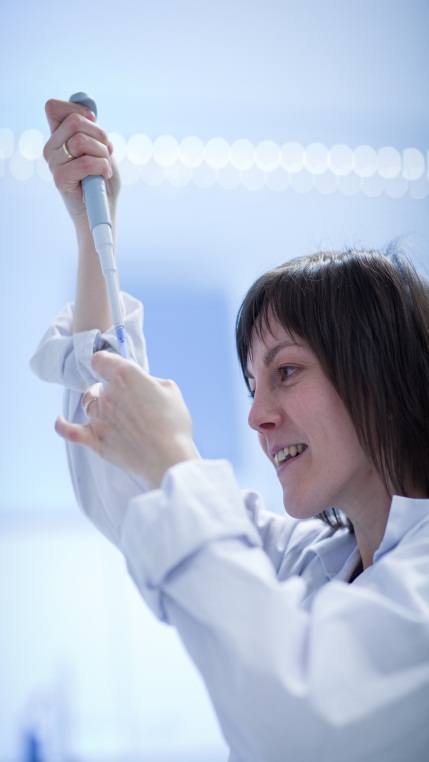 Podporované aktivity
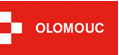 Analýza trhu/marketingová strategie (analýza tržního potenciálu – zpracování strategie efektivního zacílení na stávající a potenciální zákazníky na nový výrobek či službu)
Inovační/technologický audit (identifikace technologických potřeb a možností podniku, audit výrobních procesů)
Optimalizace operačních procesů firmy (zefektivnění fungování organizace a jejich procesů, zavedení nové technologie výroby, vypracování simulačního modelu výroby) 

	
www.kr-olomoucky.cz/inovace
Úspěšnost projektu Inovační vouchery v OK –  I. etapa
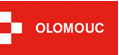 Předloženo 47 žádostí o inovační voucher; z toho inovační voucher získalo 44 žadatelů (dle monitorovacího indikátoru mělo být dosaženo hodnoty 45).
Pozn.: Během administrativní kontroly vyřazeny 3 žádosti (předmět podnikání nepatřil do seznamu podporovaných oblastí podporovaných). Další 2 podnikatelé odstoupili od Smlouvy k inovačnímu voucheru. Z počtu 42 nositelů inovačního voucheru 38 zrealizovalo inovační aktivity (se 4 podnikateli odstoupení od smlouvy z důvodu neodevzdání žádosti o proplacení inovačního voucheru).
Celkem 7 spolupracujících VaV institucí z celé ČR (dle monitorovacího indikátoru mělo být dosaženo hodnoty 1).
Celkem 38 zrealizovaných inovačních projektů (dle monitorovacího indikátoru mělo být dosaženo 45).
Odvětvové vymezení
Výstupy spolupráce s využitím inovačního voucheru musely směřovat do některého z následujících odvětví: 

Zpracovatelský průmysl (sekce C, odvětví 10 - 33)
(výroba potravinářských výrobků; výroba nápojů; výroba tabákových výrobků; výroba textilií a oděvů; zpracování dřeva, výroba dřevěných, korkových a proutěných výrobků, nábytku; výroba papíru a výrobků z papíru; výroba chemických látek a chemických přípravků; výroba základních farmaceutických výrobků a farmaceut. přípravků; výroba pryžových a plastových výrobků; výroba kovových konstrukcí a kovodělných výrobků; výroba počítačů a elektronických a optických přístrojů; výroba elektrických zařízení; výroba motorových vozidel (kromě motocyklů), přívěsů a návěsů; opravy a instalace strojů a zařízení)
Výroba a rozvod elektřiny, plynu, tepla a klimatizovaného vzduchu (sekce D, odvětví 35)
(výroba, přenos a rozvod elektřiny)
Odvětvové vymezení
Zásobování vodou; činnosti související s odpadními vodami, odpady a sanacemi (sekce E, odvětví 36 – 39)
(shromažďování, úprava a rozvod vody; činnosti související s odpad. vodami; shromažďování, sběr a odstraňování odpadů, úprava odpadů k dalšímu využití; sanace)
Stavebnictví (sekce F, odvětví 41 – 43)
(výstavba budov; inženýrské stavitelství; specializované stavební činnosti)
Velkoobchod a maloobchod; opravy a údržba motorových vozidel (sekce G, odvětví 45 – 47)
(velkoobchod a maloobchod kromě motorových vozidel)
Doprava a skladování (sekce H, odvětví 49 – 53)
(pozemní a potrubní doprava; vodní a letecká doprava; skladování a vedlejší činnosti v dopravě; poštovní a kurýrní činnosti)
Odvětvové vymezení
Informační a komunikační činnosti (sekce J, odvětví 58 – 63)
(vydavatelské činnosti; činnosti v oblasti filmů, videozáznamů, hudební a vydavatelské činnosti; tvorba programů a vysílání; telekomunikační činnosti; činnosti v oblasti informačních technologií; informační činnosti)
Opravy počítačů a výrobků pro osobní potřebu a převážně pro domácnost (sekce S, odvětví 95)
(opravy počítačů a telekomunikačních zařízení)
Odvětví průmyslu s využitím inovačního voucheru
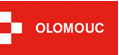 Firmy a jejich zrealizované projektyZpracovatelský průmysl
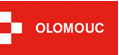 AZ EKOTHERM spol. s. r. o. - Inovovaná koncepce jednoduchého dřevěného okna a vchodových dveří 
AŽD Praha s. r. o. - Návrh a analýza zabezpečovacího zařízení pro kolejovou dopravu
BAKTOMA spol. s. r. o. - Optimalizace fermentačního procesu při výrobě bioplynu
BEIDEA s. r. o. - Vliv aplikace kombinovaných růstových stimulátorů u vybraných zemědělských plodin na jejich morfologické a výnosové parametry
DAKR spol. s. r. o. - Terénní vozidlo pro osoby s omezenou pohyblivostí
ELZACO spol. s. r. o. - Návrh úpravy hydraulického profilu turbíny pro velmi nízké spády
FF Servis spol. s. r. o. - Zpracování mineralogických analýz a analýz měrných povrchů
HOPI POPI, a. s. - Zvýšení odolnosti obalů na bázi papíru
CHEMAP AGRO s. r. o. - Ověření účinku stimulátorů růstu a výživy mikroprvky na obilninách s využitím výzkumných kapacit a zařízení UP v Olomouci
Ing. Petr Gross s. r. o. - Návrh testovacích postupů pro MIM výrobky z reaktivních materiálů
Firmy a jejich zrealizované projektyZpracovatelský průmysl
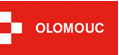 Lena Chemical s. r. o. - „Testování nově vyvíjených polymerních materiálů v sortimentu společnosti Lena Chemical s.r.o.“
PRECHEZA a. s. - „MOTILION“
REMARKPLAST s. r. o. - „Vývoj vysoce plněné směsi na bázi polypropylenu se zvýšenou teplotní odolností“
Sigma výzkumný a vývojový ústav, s. r. o. - „Modifikace hydrodynamického čerpadla na turbínu“
Urdiamant, s. r. o. - „Brousicí kotouče v keramickém pojivu“
ÚSOVSKO a. s. - „Rozpracování metody extrakce malých peptidů z obilek ječmene“
ZKL Hanušovice, a. s. - „Simulace a optimalizace výroby nových a inovovaných výrobků ložiskového programu v ZKL Hanušovice, a.s.“
ZOMAplast s.r.o. - „Studium stabilitní odolnosti velkoobjemových plastových nádob“
PARAGAN s.r.o. – „Inovace procesu výroby nástaveb pro přepravu koní
FARMAK MORAVIA a.s.  - „Veterinární dezinfekční prostředky“
Firmy a jejich zrealizované projektyStavebnictví
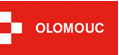 CEKOM Hranice, spol. s. r. o. - „Inovace Antikon“
CEMENT SERVIS s. r. o. - „Optimalizace operačních procesů ve společnosti 
PREFA Grygov a. s. - „Vývoj samozhutnitelných betonů pro výrobu kanalizačních prvků v silničním stavitelství“
PRESBETON Drahotuše s. r. o. - „Návrh a vývoj betonů pro výrobu velkoformátových plošných dlažeb s využitím druhotných odpadních surovin“
SATSYS Technology a. s. - „Vývoj lehkých tepelně izolačních a sanačních omítek založených na bázi lehkého pórovitého plniva a silikátového pojiva s využitím v oblasti zateplování a sanace vlhkosti u stavebních konstrukcí“
Strojírny Olšovec s. r. o. - „Pojivo pro isolační vlákna a isolační materiály“
Firmy a jejich zrealizované projektyInformační a komunikační činnosti
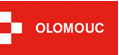 LASKI, s. r. o. - „Optimalizace výrobního procesu pro inovované výrobky“
SmartGIS s. r. o. - „Identifikace archeologických nálezů“
Atema Systems s.r.o. – „Návrh kontrolního a řídícího softwaru pro řízení osvětlovacích jednotek pomocí fuzzy regulace“
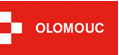 Firmy a jejich zrealizované projektyČinnosti související s vodou, odpad. vodami, odpady a sanacemi
EKOPROGRES HRANICE, a. s. - „Využití nanočástic kovového železa pro zahušťování kalů na čistírnách vod“
LITOLAB, spol. s. r. o. - „Monitorování vybraných léčiv v odpadních a povrchových vodách“








Pozn.: Více informací o jednotlivých zrealizovaných inovačních aktivitách viz brožura „Příklady dobré praxe“.
Vyhodnocení projektu „Inovační vouchery v Olomouckém kraji“
Zvýšení poptávky firem po dlouhodobé spolupráci s vědeckovýzkumnými institucemi:
na základě dotazníkového šetření u podnikatelských subjektů bylo zjištěno, že spolupráce s vysokou školou byla pro podnikatele přínosem; se spoluprací jsou firmy spokojeny
z počtu 38 firem, které úspěšně zrealizovaly projekt, chtějí všichni i nadále pokračovat ve spolupráci s vysokou školou
Inovační vouchery                         v Olomouckém kraji –                       II. etapa
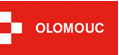 Vzhledem k úspěšnosti projektu „Inovační vouchery v Olomouckém kraji“ a vzhledem k zájmu podnikatelů a vysokých škol o inovační vouchery se rozhodl Olomoucký kraj realizovat II. etapu projektu 
Období realizace projektu: 1. 8. 2013 – 31. 7. 2015 
Celková alokace projektu: 6 926 240,00 Kč; z toho:
-	dotace ROP SM: 5 000 000,00 Kč 
-	vlastní zdroje Olomouckého kraje: 1 926 240,00 Kč
-	bez finančního příspěvku statutárního města Olomouc
Počet nositelů inovačního voucheru: 51
Počet spolupracujících vědeckovýzkumných institucí: 6
Podpisy smluv
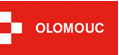 Úspěšní žadatelé o inovační voucher jsou povinni do          24. 6. 2014 doložit:

Smlouvu o dílo s vybranou VaV institucí (vzor je součástí dokumentace řízení www.kr-olomoucky.cz/inovace) 
		+ nabídku od VaV instituce 
		(shodná s již předloženou přílohou žádosti o inovační voucher) 
 		+ kopii smlouvy (či potvrzení) o vedení účtu
		(ze kterého bude hrazena faktura a na který bude inovační 	voucher zpětně proplacen) 
Pověřený pracovník ÚRR:  Ing. Václav Honzírek
Podpisy smluv
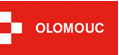 Bezprostředně bude pověřeným pracovníkem OKP připravena k podpisu trojstranná 
	Smlouva o spolupráci k inovačnímu voucheru
	
	Pozn.: 
	RR může uzavírat Smlouvy v příslušném režimu blokové výjimky max. do 30. 6. 2014! (dle Nařízení Komise č. 1224/2013 a Nařízení č. 800/2008).
	
	Z toho vyplývá, že s žadateli, jejichž projekty zakládají veřejnou podporu, musí být uzavřena Smlouva nejpozději do 30. 6. 2014!
Další postup
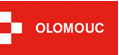 VaV instituce dodá dohodnutou službu 
podnikatelský subjekt za ni zaplatí stanovenou cenu
	(konečná cena se může odchýlit od předpokládané ceny, přičemž zůstává v platnosti schválená maximální hodnota inovačního voucheru a min. výše 60 tis. Kč/inovační voucher)
služba předána na základě předávacího protokolu 
	(předávací protokol garantuje, že služba byla realizována řádně a bez vad a nedodělků a dle zadání)
Další postup
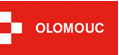 POZOR NA DATUM UVEDENÉ V PŘEDÁVACÍM PROTOKOLU !! 
	(jsou zde dvě data – v horní pasáži patří datum uzavření Smlouvy o dílo!)
den rozhodující pro vystavení faktury, je den schválení Radou kraje = 3.4.2014 
	(uskutečněné výdaje nárokované účetním dokladem s dřívějším datem zdanitelného plnění nebudou považovány za způsobilé !!!)
Žádost o proplacení inovačního voucheru
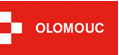 do 50 pracovních dnů od protokolárního předání díla 
		(nejpozději do data 31. 3. 2015 - definované v trojstranné smlouvě)
		(vzor je součástí dokumentace řízení)
		+ kopii faktury

		+ kopii výpisu z účtu s úhradou faktury 
		(podepsat oprávněnou osobou)

		+ předávací protokol

		+ případné další relevantní dokumenty
Odstoupení od smlouvy
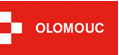 ze strany podnikatelského subjektu

formou žádosti o odstoupení písemnou formou 
	(dopisem nebo e-mailem na pověřeného pracovníka ÚRR) 


ze strany ÚRR
	
	POKUD:

žádost o proplacení inovačního voucheru nebyla podána ve stanoveném termínu
dojde k porušení definovaných podmínek v dokumentaci řízení
Perspektiva inovačních voucherů v plánovacím období EU 2014 – 2020
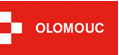 Na základě pozitivní zpětné vazby budou inovační vouchery dále navrhovány orgánům kraje jako jeden z nástrojů  v rámci implementace RIS3 strategie v Olomouckém kraji
V období 2014 – 2014 se předpokládá financování z OP PIK + kofinancování Olomouckým krajem + kofinancování soukromým subjektem zapojeným do projektu 
Inovační vouchery jsou v současnosti uvažovány v OP PIK jako součást Prioritní osy 1 - Rozvoj výzkumu a vývoje pro inovace, Specifický cíl 1.2 - Zvýšit intenzitu a účinnost spolupráce ve výzkumu, vývoji a inovacích
Řídící orgán – Ministerstvo průmyslu a obchodu, předpokládaná alokace v PO1 - 1 337 979 411 EUR
Plánovací období EU 2014-2020
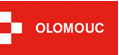 RIS3 – Regionální inovační strategie
tzv. Strategie inteligentní specializace (S3)
Ex-ante kondicionalita EK pro čerpání podpory z OP VVV a OP PIK v období 2014 - 2020
Národní RIS3 – strategie RIS3 České republiky
Regionální inovační strategie – zohledňuje regionální specifika v krajích ČR – za každý kraj je přílohou Národní RIS3
Důraz na lepší koordinaci spolupráce mezi veřejným, výzkumným a firemním sektorem v oblasti inovací na regionální úrovni
Zvýšení konkurenceschopnosti a vytvoření ekonomicky-znalostního prostředí v ČR
Plánovací období EU 2014-2020
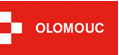 OP VVV – Operační program Výzkum, vývoj a vzdělávání
zaměřen na investice do lidského potenciálu a vzdělanostní společnosti → klíčový faktor konkurenceschopnosti 
Vazba na Regionální RIS3 – klíčová oblast změn A: Lépe dostupná a kvalifikovaná pracovní síla pro inovace
OP PIK – Operační program podnikání a inovace pro konkurenceschopnost
zaměřen na dosažení konkurenceschopné a udržitelné ekonomiky založené na znalostech a inovacích
Vazba na Regionální RIS3 – klíčová oblast změn B a C: Regionální systém podpory výzkumu, vývoje a transferu znalostí; Kvalitní služby a podpora inovativních firem
Plánovací období EU 2014-2020
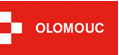 Vize a cíle RIS 3
Podpora zvyšování konkurenceschopnosti ekonomiky a tvorby vysoce kvalifikovaných pracovních míst pro rozvoj inovačního podnikání a excelentního výzkumu v kraji.
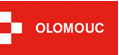 Děkuji za pozornost

				Ing. Marta Novotná
				Vedoucí oddělení regionálního rozvoje
				Odbor strategického rozvoje kraje